Abraham: when God we trust
Genesis 25:1-11
February 16-17, 2013
Calvary Chapel of El Paso
Pastor Charlie Flores
Genesis 25:1-11
1 Abraham again took a wife, and her name was Keturah.
Genesis 25:1-11
2 And she bore him Zimran, Jokshan, Medan, Midian, Ishbak, and Shuah.
Genesis 25:1-11
3 Jokshan begot Sheba and Dedan. And the sons of Dedan were Asshurim, Letushim, and Leummim.
Genesis 25:1-11
4 And the sons of Midian were Ephah, Epher, Hanoch, Abidah, and Eldaah. All these were the children of Keturah.
Genesis 25:1-11
5 And Abraham gave all that he had to Isaac.
Genesis 25:1-11
6 But Abraham gave gifts to the sons of the concubines which Abraham had; and while he was still living he sent them eastward, away from Isaac his son, to the country of the east.
Genesis 25:1-11
7 This is the sum of the years of Abraham's life which he lived: one hundred and seventy-five years.
Genesis 25:1-11
8 Then Abraham breathed his last and died in a good old age, an old man and full of years, and was gathered to his people.
Genesis 25:1-11
9 And his sons Isaac and Ishmael buried him in the cave of Machpelah, which is before Mamre, in the field of Ephron the son of Zohar the Hittite,
Genesis 25:1-11
10 the field which Abraham purchased from the sons of Heth. There Abraham was buried, and Sarah his wife.
Genesis 25:1-11
11 And it came to pass, after the death of Abraham, that God blessed his son Isaac. And Isaac dwelt at Beer Lahai Roi.
Abraham and Ishmael come to the end of their lives

Jacob and Esau embark upon their lives
do we find ourselves to be—
More like Abraham or Ishmael?

More like Jacob or Esau?
What kind of life have we lived?
A life that believed God?
Or a life that ignored God?
A life that trusted in God’s promises?
Or a life that rejected His promises?
What kind of life have we lived?
A life that follows after the hope of heaven?
Or a life that followed after the world and its possessions and pleasures?
A life that obeyed God’s Word?
Or a life that willfully disobeyed God’s Word?
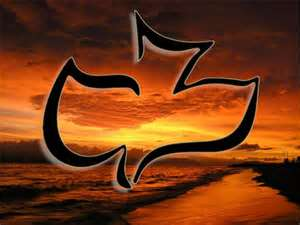 Colossians 3:1-4
1 If then you were raised with Christ, seek those things which are above, where Christ is, sitting at the right hand of God. 2 Set your mind on things above, not on things on the earth. 3 For you died, and your life is hidden with Christ in God. 4 When Christ who is our life appears, then you also will appear with Him in glory.
Hebrews 11:9-10
9 By faith he dwelt in the land of promise as in a foreign country, dwelling in tents with Isaac and Jacob, the heirs with him of the same promise; 10 for he waited for the city which has foundations, whose builder and maker is God.
Genesis 25:16
16 These were the sons of Ishmael and these were their names, by their towns and their settlements, twelve princes according to their nations.
Abraham Died Full

Ishmael Died Fallen
Genesis 25:8
8 Then Abraham breathed his last and died in a good old age, an old man and full of years, and was gathered to his people.
Genesis 25:17-18
17 These were the years of the life of Ishmael: one hundred and thirty-seven years; and he breathed his last and died, and was gathered to his people. 18 (They dwelt from Havilah as far as Shur, which is east of Egypt as you go toward Assyria.) He died in the presence of all his brethren.
Satisfaction
Will we walk with God “FULL” or will we “FALL” short of all our worldly desires when our time comes?
Genesis 25:1-4
1 Abraham again took a wife, and her name was Keturah. 2 And she bore him Zimran, Jokshan, Medan, Midian, Ishbak, and Shuah. 3 Jokshan begot Sheba and Dedan. And the sons of Dedan were Asshurim, Letushim, and Leummim. 4 And the sons of Midian were Ephah, Epher, Hanoch, Abidah, and Eldaah. All these were the children of Keturah.
1 Chronicles 1:32
32 Now the sons born to Keturah, Abraham's concubine, were Zimran, Jokshan, Medan, Midian, Ishbak, and Shuah. The sons of Jokshan were Sheba and Dedan.
Genesis 17:4
4 "As for Me, behold, My covenant is with you, and you shall be a father of many nations.
1 kings 8:56
56 "Blessed be the Lord, who has given rest to His people Israel, according to all that He promised. There has not failed one word of all His good promise, which He promised through His servant Moses.
Romans 4:20-21
20 He did not waver at the promise of God through unbelief, but was strengthened in faith, giving glory to God, 21 and being fully convinced that what He had promised He was also able to perform.
Genesis 25:5-6
5 And Abraham gave all that he had to Isaac. 6 But Abraham gave gifts to the sons of the concubines which Abraham had; and while he was still living he sent them eastward, away from Isaac his son, to the country of the east.
separation
Abraham Left Home, Family, and Friends
He Separated From Egypt
From His Nephew Lot
He Sent Ishmael Away
No Pagan Bride for Isaac
2 Corinthians 6:17
17 Therefore "Come out from among them And be separate, says the Lord. Do not touch what is unclean, And I will receive you."
Isaiah 52:11
11 Depart! Depart! Go out from there, Touch no unclean thing; Go out from the midst of her, Be clean, You who bear the vessels of the Lord.
Ezekiel 20:34
34 I will bring you out from the peoples and gather you out of the countries where you are scattered, with a mighty hand, with an outstretched arm, and with fury poured out.
Ezekiel 20:41
41 I will accept you as a sweet aroma when I bring you out from the peoples and gather you out of the countries where you have been scattered; and I will be hallowed in you before the Gentiles.
Genesis 25:7-11
7 This is the sum of the years of Abraham's life which he lived: one hundred and seventy-five years. 8 Then Abraham breathed his last and died in a good old age, an old man and full of years, and was gathered to his people. 9 And his sons Isaac and Ishmael buried him in the cave of Machpelah, which is before Mamre, in the field of Ephron the son of Zohar the Hittite, 10 the field which Abraham purchased from the sons of Heth. There Abraham was buried, and Sarah his wife. 11 And it came to pass, after the death of Abraham, that God blessed his son Isaac. And Isaac dwelt at Beer Lahai Roi.
Genesis 15:15
15 Now as for you, you shall go to your fathers in peace; you shall be buried at a good old age.
successful
Abraham Lived a Triumphant Life!
Joshua 1:8-9
8 This Book of the Law shall not depart from your mouth, but you shall meditate in it day and night, that you may observe to do according to all that is written in it. For then you will make your way prosperous, and then you will have good success. 9 Have I not commanded you? Be strong and of good courage; do not be afraid, nor be dismayed, for the Lord your God is with you wherever you go."
Colossians 2:6-10
6 As you have therefore received Christ Jesus the Lord, so walk in Him, 7 rooted and built up in Him and established in the faith, as you have been taught, abounding in it with thanksgiving. 8 Beware lest anyone cheat you through philosophy and empty deceit, according to the tradition of men, according to the basic principles of the world, and not according to Christ. 9 For in Him dwells all the fullness of the Godhead bodily; 10 and you are complete in Him, who is the head of all principality and power.
Job 19:25-27
25 For I know that my Redeemer lives, And He shall stand at last on the earth; 26 And after my skin is destroyed, this I know, That in my flesh I shall see God, 27 Whom I shall see for myself, And my eyes shall behold, and not another. How my heart yearns within me!
John 3:16
16 For God so loved the world that He gave His only begotten Son, that whoever believes in Him should not perish but have everlasting life.
John 10:10
10 The thief does not come except to steal, and to kill, and to destroy. I have come that they may have life, and that they may have it more abundantly.
How is your life being lived? Trust Him!
 
When God We Trust—He Will Bless!